Volume and Density
Measuring volume and density
Volume is the amount of space an object takes up.
SI unit of volume is the cubic metre - m3, but for convenience  we often use  litre – L or millilitre  ml.
Mass  is the amount of matter  an object  is made  of.
SI unit of mass is kilogram – kg.
To describe how concentrated mass of some material is we use density
Density is defined as mass per unit volume.

Density   =                                                   ρ - density
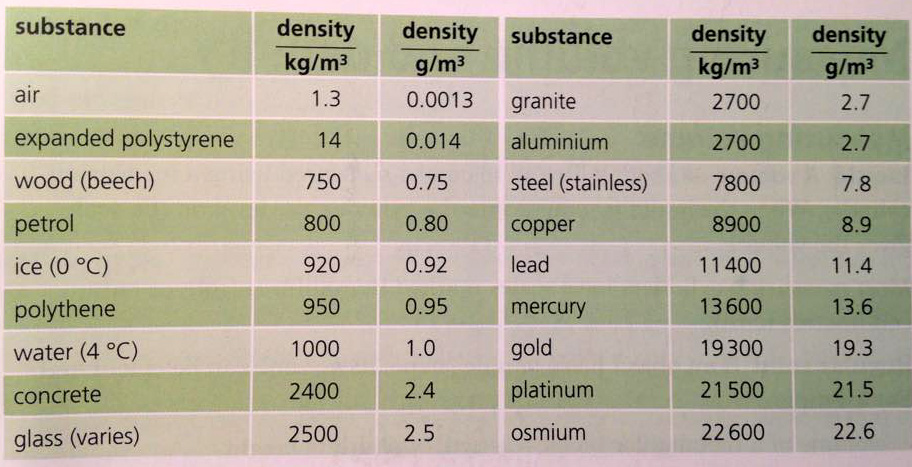 the densities of solids and liquids vary slightly with temperature
 the densities of gases can vary enormously depending how compressed they  are
Density calculations
A sample of ethanol has a volume of 240 cm3. Its mass is found to be 190 g. What is the density of  ethanol?
   Express the result with two significant figures.

      

                                                                                                   

 from the density triangle
m
ρ
V
Determining the density of a liquid
To determine density of a liquid, we need mass and volume.
Apparatus:
Measuring cylinder
Beam balance
Procedure:
 1. Measure the mass of an empty measuring
  cylinder  and record it as m1 in grams. 
2. Pour the given liquid into a measuring cylinder 
    and take the readings in cm3(same as ml).
3. Measure the mass of the measuring cylinder 
    with water in it and record it as m2 in grams. 
4. Calculate the mass of the liquid:
               Mass of liquid = m2 – m1
5. Calculate the density of the liquid
           Density of liquid = mass of liquid / volume
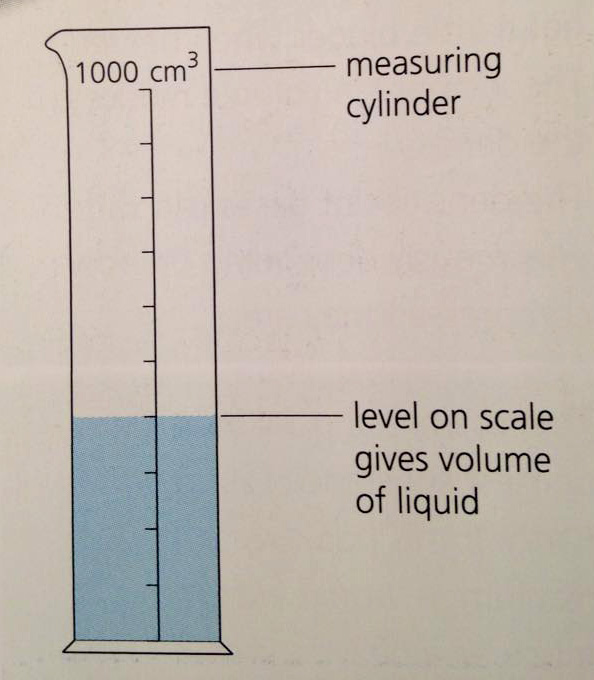 Density of a regular solid
To calculate the density of a regular solid, you need mass and volume.
The mass of the solid can be measured using a beam balance.
The volume of the solid is calculated using the formula:
volume of a rectangular block = length × width  × height
           volume of a cylinder = π × radius2 × height
h
w
l
Measuring density of a regular solid
Apparatus:
Rule/Vernier caliper/Micrometer screw gauge
Beam balance

Measure the length, width and height of the solid block.
Calculate the volume.
Measure the mass of the block.
Calculate the density.
Density of an irregular solid
1. Using submissive method 
Use a beam balance to measure the mass of a solid. Record it as m.
Half-fill a measuring cylinder with water. Measure and record the volume as V1.
Carefully lower the irregular solid into the measuring cylinder. The level of the water rises.
Record the new volume as V2.
Calculate the volume of the solid using:
Volume of irregular solid = V2 – V1
Calculate the density of the irregular solid.
Measuring the volume of a small solid
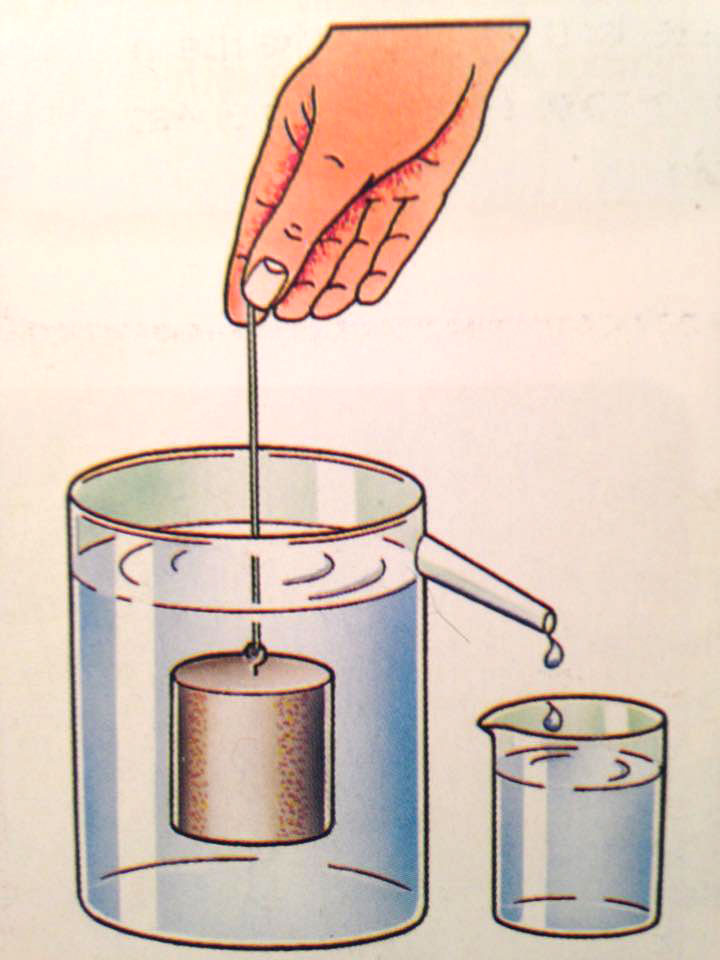 2. Using a displacement can
Measure and record the mass of the irregular solid using a beam balance and record it as m.
Lower the solid into the displacement can.
The volume of water collected in a beaker is equivalent to the volume of the solid.
Empty the displaced water from the beaker into a measuring cylinder and record the volume V.
Calculate the density of the solid.

This method was discovered by accident, by Greek mathematician Archimedes.
Question
A  student is collecting water as it runs into a measuring cylinder. She uses a clock to measure the time interval between measurements.  Figure shows the level of  water  in the cylinder at two times, together with the clock at these times. Calculate:
    a  the volume of water collected
    between these two times
    b  the time interval